RODITELJSKI SESTANEK
ŠOLSKO  LETO 2017/18
14. 5. 2018
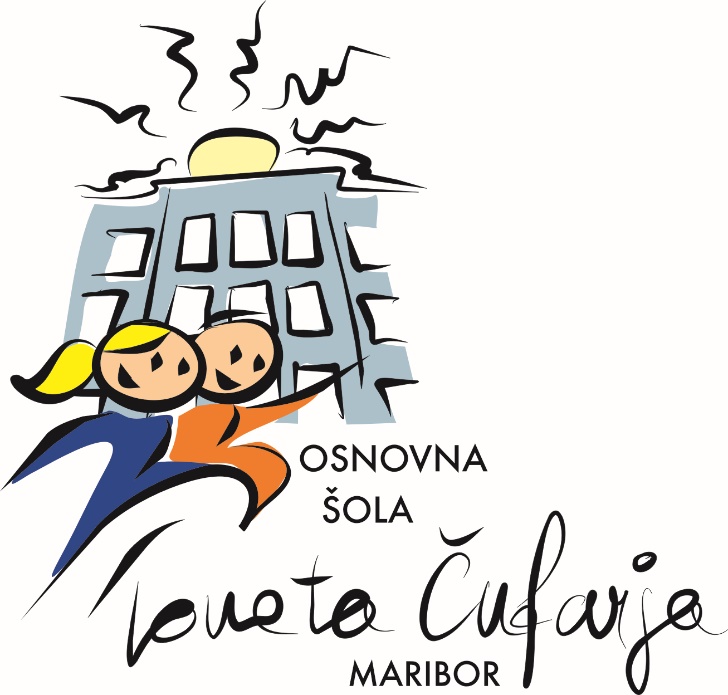 POSKUS »UVAJANJE TUJEGA JEZIKA V OBVEZNEM PROGRAMU IN  PREIZKUŠANJE KONCEPTA RAZŠIRJENEGA PROGRAMA V OSNOVNI ŠOLI«. – RAP (KRATICA)
2018/19, 2019/20, 2020/21
RAZŠIRJEN PROGRAM DANES
1. – 9. razred
7. – 9. razred
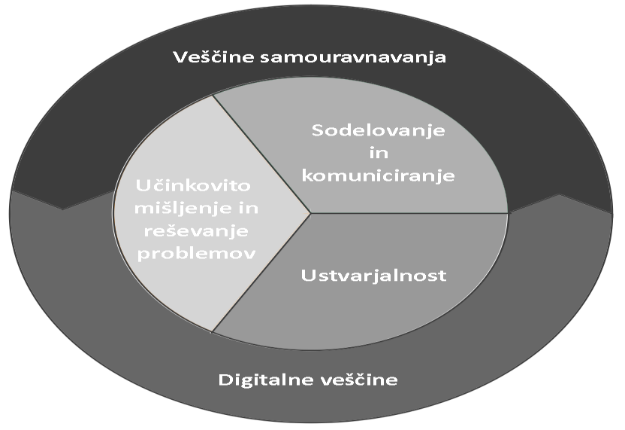 Poskus »Uvajanje tujega jezika v obveznem programu in  preizkušanje koncepta razširjenega programa v osnovni šoli«. – RaP (kratica)
Razlogi za začetek razmišljanja o spremembah razširjenega programa
Bojazen, da se bo PB počasi spremenilo v varstvo
Prehajanje učencev od enega učitelja k drugemu v istem dnevu, nenehno združevanje učencev
 Preveliko število različnih oblik „dejavnosti“ znotraj razširjenega programa
Evropska jezikovna politika
Zaključek projekta Zdrav življenjski slog
RaP nadomesti ure za  dopolnilni in dodatni pouk, podaljšano bivanje, ISP, interesne dejavnosti, NIP-e, jutranje varstvo, kolesarski izpit, Zdrav življenjski slog.
Temeljni namen razširjenega programa (RaP) osnovne šole je omogočiti vsakemu učencu osebni  razvoj usklajen z njegovimi pričakovanji, zmožnostmi, interesi, talenti in potrebami.
Kurikularni dokument:  uvod z izhodišči, cilji in načela;  opis posameznih področij
Prečne – 
transverzalne
veščine
Cilji RaP OŠ
Zagotoviti spodbudno, inkluzivno, kreativno in varno (socialno in fizično) učno okolje.
Opolnomočiti učence za fleksibilno in avtonomno, z osebnimi in skupnimi cilji usklajeno izbiro dejavnosti ter za prevzemanje odgovornosti za lastno učenje.
Razvijati učne strategije, delovne navade, znanje, spretnosti in veščine glede na posebnosti učencev, šole ter ožjega in širšega okolja.
Razvijati interese učencev, področja nadarjenosti in talente, spodbujati inovativne poti učenja in kreativne učne dosežke.
Omogočiti učencem samostojno individualno ali sodelovalno (skupinsko) učenje in pripravo na pouk (opravljanje DN in drugih obveznosti za šolo).
Zagotoviti dostop do raznovrstnih učnih pripomočkov (računalniki, …).
Razvijati različne vrste pismenosti, večjezičnost in sporazumevanje v različnih jezikih.
Učence spodbuditi za izvajanje prve pomoči ter ustrezno odzivanje v stresnih situacijah.
Zagotoviti smiselno izrabo prostega časa ter razvoj zdravega življenjskega sloga (zdravo prehranjevanje, gibanje itd.).
Krepiti spoštovanje in vednost o tradiciji, nacionalni in svetovni kulturno umetniški dediščini ter o drugih vsebinah po izboru šole in učencev.
Učence podpirati za samostojno, samoregulativno (refleksije, metakognitivni procesi) vseživljenjsko učenje in načrtovanje nadaljnje izobraževalne poti ter trajnostni razvoj.
Cilje POSKUSA IN POSAMEZNIKA dosegamo v skladu z načeli:
avtonomije in odgovornosti
ustvarjalnosti, inovativnosti in 
podjetnosti
odprtosti, fleksibilnosti in izbirnosti
povezovanja, sodelovanja in 
timskega dela
uresničevanja potreb, 
interesov učencev
in enakih možnosti
formativnega spremljanja in
samoregulacije/samouravnavanja
POSTOPNOSTI
SODELOVANJA
POTRPEŽLJIVOSTI
Kaj mora šola ponuditi?
Obvezni 1. TJ v 1. razredu in obvezni 2. tuj jezik v 7. razredu (soglasja staršev);
Vsebine NIP-ov, vsa tri področja od 4. – 9. razreda;
Gibanje (elementi sedanjega ZŽS) je vključeno v 1. področje s predvidenimi sklopi
Dejavnosti 3. področja (priprava na pouk, samostojno učenje, učna pomoč) nadomeščajo dopolnilni in dodatni pouk, ISP;
V 2. področju mora biti ponujen čas za OPZ in MPZ;
Morebitna vprašanja  pošljite na naslov:
spela.drstvensek@guest.arnes.si
www.cufar.si